Network Topology Part 1
ETHAN YU
What is Network Topology first of all?
Network topology, is the relationship between computers and other network components.
What are some common words associated with topology?
Earth science
Geology
Geopolitcs
Cartography
Chorography
What is the difference between physical topology and logical topology?
Physical topology is placement of a network component whereas logical topology illustrates how data flows in a network.
How and why is setting up the right topology in the beginning situation important for any organization/company? ie Why is planning it out important?
Well because it plays a important role in the functioning of networks, it also plays an important role in performance, and reduces the operational and maintenance costs as well.
Find example pictures of the three most popular/standard topologies: Bus, Star, Ring and Mesh.
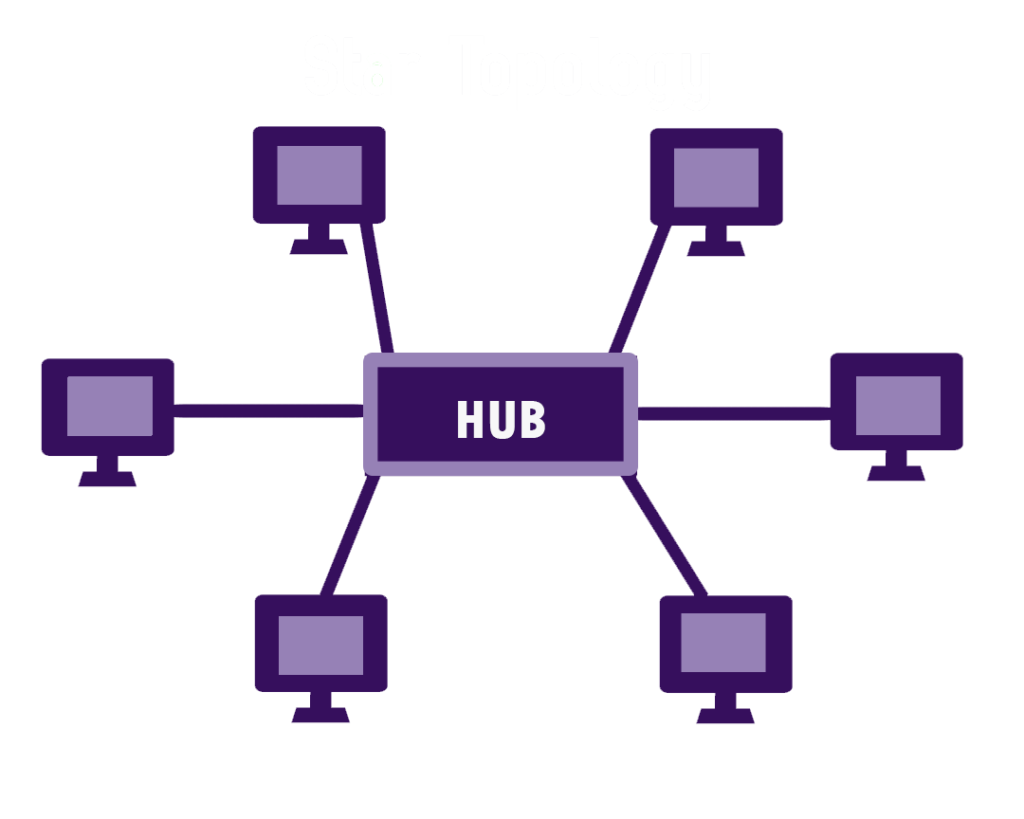 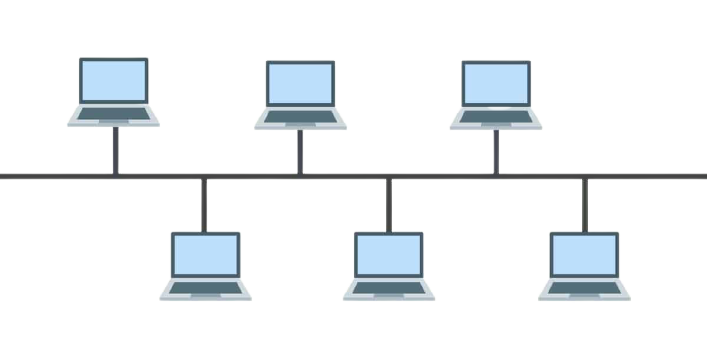 STAR TOPOLOGY
BUS TOPOLOGY
BUS TOPOLOGY:
- Nodes are connected directly via backbone (central cable) that runs up and down a network


STAR TOPOLOGY:
Every host is connected to a central hub
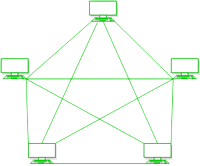 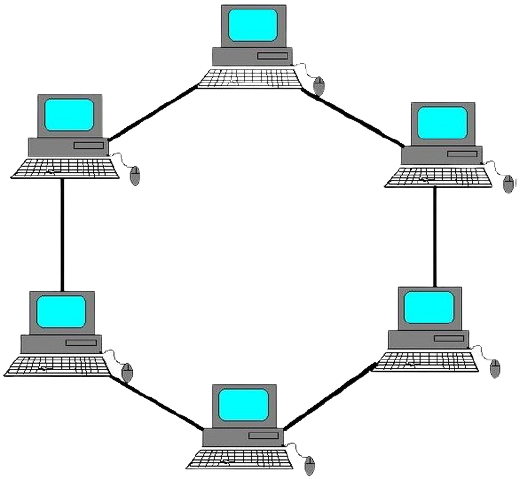 MESH TOPOLOGY
RING TOPOLOGY
RING TOPOLOGY:
Each node connects to 2 other nodes

MESH TOPOLOGY:
No central connection point
Each node is connected to at least one other node, and mostly to more than one
Each node is capable of receiving and sending messages from other nodes
BUS TOPOLOGY
STAR TOPOLOGY
RING TOPOLOGY
MESH TOPOLOGY